¡Exprésate! UNOChapter 9
Vocabulario 9-2
Preparing for a Party
To send invitations
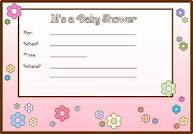 To send invitations mandar invitaciones
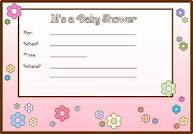 To decorate
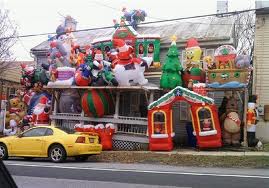 To decoratecolgar (ue) decoraciones
Halloween Light Show	 
National Lampoon's Christmas Vacation
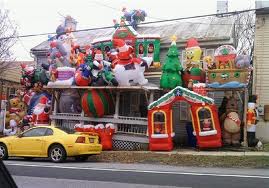 decorations
Decorationslas decoraciones
Balloons
Balloonslos globos
To show pictures
To show picturesenseñar fotos
To talk, to chat
To talk, to chatcharlar
To tell jokes
To tell jokescontar (ue) chistes
Guests
Guestslos invitadosDinner Guests
anniversary
Anniversaryel aniversario
WeddingWedding Reception Dance
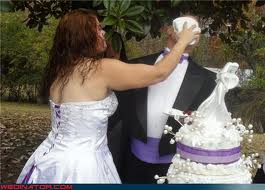 Weddingla bodaWedding Reception Dance
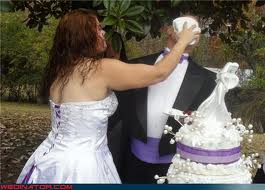 birthday
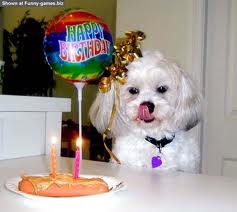 Birthdayel cumpleañosBirthday Blooper
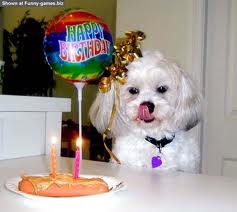 Your saint’s day
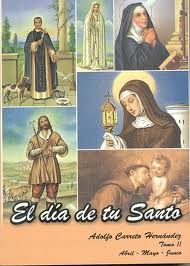 Your saint’s dayel día de tu santo
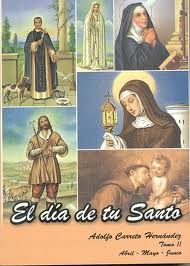 Surprise partySNL Surprise Party Skit SNL Surprise Party Lipsync
Surprise partyla fiesta sorpresaSNL Surprise Party Skit SNL Surprise Party Lipsync
graduation
Graduationla graduaciónGraduation Speech Blooper
Girl’s 15th birthday
Girl’s 15th birthdayla quinceañeraQuinceañera Dance
appetizers
Appetizerslos entremesesValentine Sushi
Turnover-like pastriesHow to Make Empanadas
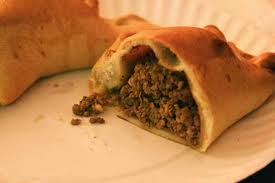 Turnover-like pastrieslas empanadasHow to Make Empanadas
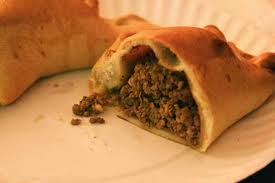 Potato chips
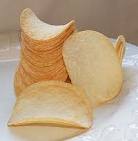 Potato chipslas papitasPotato Chip Commercial
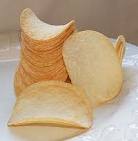 candy, sweetsHow to Make Candy Canes
candy, sweetslos dulcesHow to Make Candy Canes
Dominican tamalesHow to Make Pasteles en Hoja
Dominican tamaleslos pasteles en hojaHow to Make Pasteles en Hoja
punch
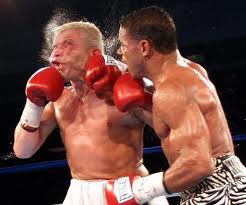 Punchel ponche
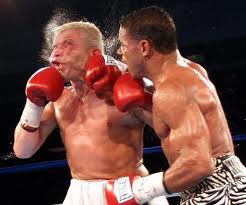 flowers
Flowerslas floresTelefloral Commerical
cookies
cookieslas galletasMaking a Cookie Monster
Now
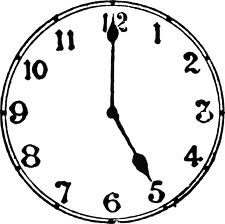 ahora
Young People
Los jóvenes
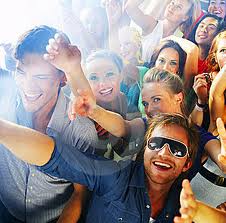 piñata
La piñata
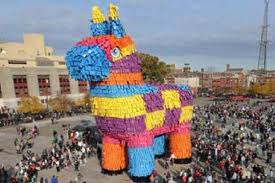 To finish
Terminar
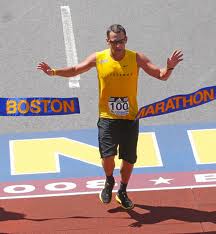 To know, to meet
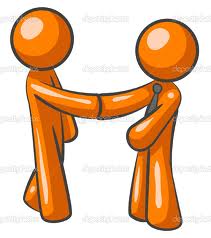 Conocer (a)
Bye!  I’ll call you later.
¡Chao!  Te llamo más tarde.
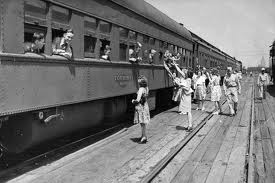 Happy Anniversary!
¡Feliz Aniversario!
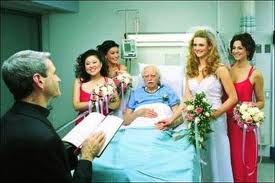 Good to see you!
¡Qué gusto verte!
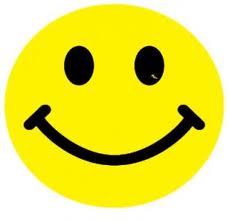 Nice to meet you.
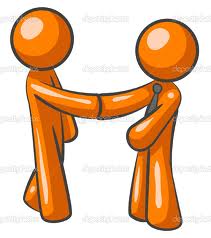 Tanto gusto.
I’d like you to meet…
Te presento a…
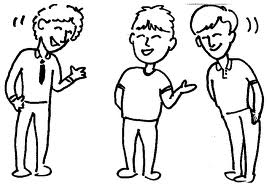 Take care!
¡Ten cuidado!
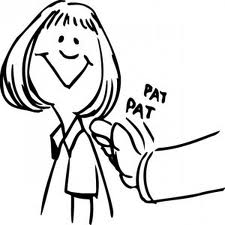 What’s new?
¿Qué hay de nuevo?
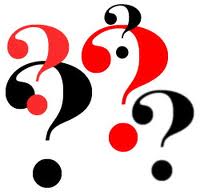 Same as usual.
Lo de siempre.
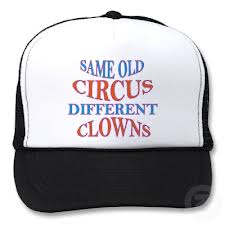 Okay.  Hope things go well for you.
Vale.  Que te vaya bien.
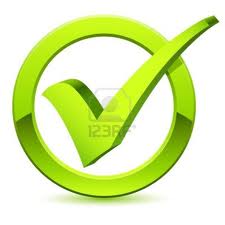 Long time. No see.
¡Tanto tiempo sin verte!
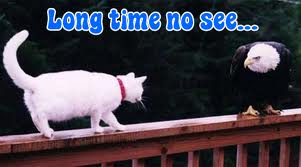